Окружающий мир2 классВодоемы
автор: Гриценко Л.Н.
Цель:Создать карту путешествия по водоемам
Задачи:
1. Узнать: а) разные виды водоемов, познакомиться с водоемами нашего края;
Б) отличия реки и озера;
2.Научиться различать части реки (исток, устье, русло,  приток);
3) развивать у детей умение сопоставлять, сравнивать, анализировать различные явления, делать выводы через практическую работу по ознакомлению с видами водоемов;
4) воспитывать чувство сотрудничества при выполнении групповых заданий, воспитывать сознательное, бережное отношение к природе.
Оборудование:
мультимедийный проектор,
      доска,
  карточки,карты Иркутской области
,парусники разных цветов
Содержание:
I. Беседа
II.  Деление на группы
 III. Задания группам
 IV.Самостоятельная работа
V.Проверка готовности
VI. Выступления по группам:
 VII. Рефлексия.
Беседа:
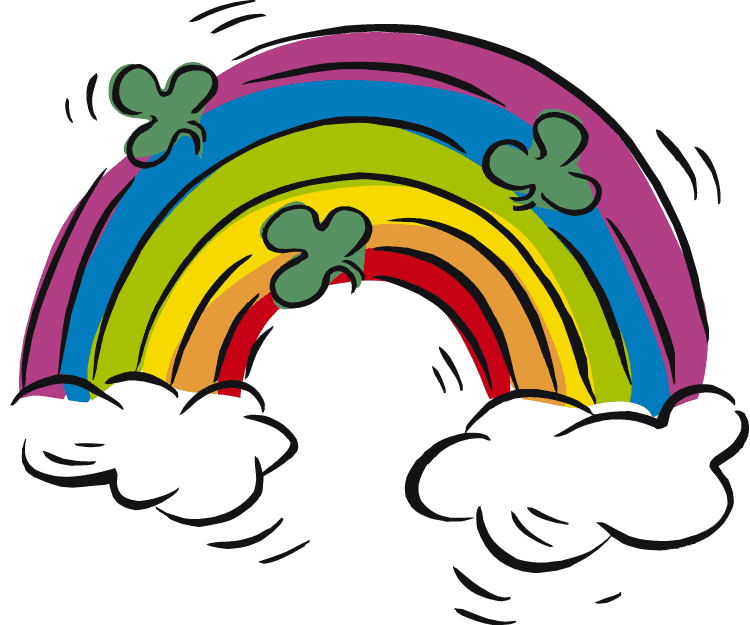 Посмотри, мой милый друг,
Что находится вокруг?
Небо светло-голубое,
Солнце светит золотое,
Ветер листьями играет,
Тучка в небе проплывает.
Поле, речка и трава,
Горы, воздух и листва,
Птицы, звери и леса,
Гром, туманы и роса.
Человек и время года – 
Это всё вокруг природа!
Беседа
Да, прекрасен и удивителен мир природы. И сегодня мы продолжаем знакомиться и открывать  его тайны.
А сейчас ребята послушайте, пожалуйста, отрывки из музыкальных произведений (Л. Зыкина «Течёт река Волга», Ю.Антонов «Море», «Гляжу в озёра синие»). О чем были песни? (море, река, озеро)? Как назвать это, одним словом? (водоём)
Сформулируйте тему сегодняшнего урока (Водоёмы).
А вы хотите узнать какие водоемы бывают и какие есть в Иркутской области?
III.Деление на группы
Сейчас вам предстоит работа в группах. Давайте вспомним правила работы в группе (работай дружно, прислушивайся к мнению каждого члена группы, приди к общему мнению, докажи свое мнение)
Задания (в конвертах для каждой группы)
1 группа «Виды водоемов»
Что такое водоем?__________________________________________________________
Водоемы можно разделить на две группы: _________ и ___________.
Естественные водоемы – это __________________________________.
Искусственные водоемы – это _________________________________.
Люди создают искусственные водоёмы для ______________________. (отдыха, быта, пищевой промышленности, для увеличения количества пресной воды, судоходство, электроэнергии)
Океан-это_____________________________________________________________
Сколько океанов на земле? Назови их. Отметь на карте все океаны.
Что такое море?__________________________Отметь на карте моря России
Что такое река?___________________________________________________________
Что такое озеро?__________________________________________________________
Что такое водохранилище?__________________________________________________
Что такое пруд?___________________________________________________________
Океан – водный покров земли, окружающий материки и острова. На земле 4 океана. Тихий, Атлантический, Индийский, Северно-Ледовитый.Море – часть океана, обособленная сушей. Морская вода соленая и непригодна для питья.Озеро – замкнутый в берегах большой естественный водоем.Река – постоянный водный поток значительных размеров с естественным течением по руслу от истока до устья.Ручей. Водохранилище – искусственный водоём, образованный, как правило, в долине реки водопроводными сооружениями для накопления и хранения воды в целях её использования в народном хозяйстве.Пруд – запруженное место, водоём в естественном или выкопном углублении, а также запруженное место в реке. Для водоснабжения, орошения и разведения рыбы.Канал – искусственное русло, наполненное водой.
Море                                    Пруд
озеро                          ручей
Болото
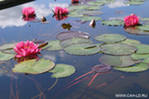 2 группа «Части реки»Начало реки – это __________________.Устье реки – это ____________________.Русло  - это ______________________.Притоки – это ____________________.Какие берега бывают у реки и как это определить?Отметь на карте флажком реки Иркутской области.
Ответ:
Начало реки  называют истоком. Место, где река впадает в другую реку, в озеро или море, называют устьем. Углубление, по которому течёт река, - это русло. У реки есть правый и левый берега. Если смотреть в сторону течения реки, то справа будет правый берег, а слева – левый. Исток, устье, русло, берега – части реки. В реку обычно впадают другие реки и ручьи – притоки.
Части реки:
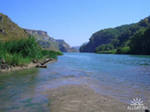 русло
исток
притоки
устье
3 группа «Водоёмы нашего края».Реки в Иркутской  области – это ______________. Сколько рек втекает в Байкал? А вытекает? Наиболее крупные озёра в Иркутской области – это _________Искусственный водоём в  области – это ___________.Как в нашем крае используют водоёмы в народном хозяйстве?Отметь на карте реки, озера и водохранилище.
Ответ:
реки Иркутской области – это Лена, Ангара,Иркут, Ока,белая. Китой и др.Озёра – Байкал)
Искусственный водоём – Братское водохранилище.(отдыха, быта, пищевой промышленности, для увеличения количества пресной воды, судоходство, электроэнергии)
4 группа «Влияние деятельности человека на экологию водоёмов»Какой вред на природу речного края оказывает деятельность человека? Найди в интернете фотографии негативного действия человека, которые приносят вред человеку.Что можно сделать для охраны реки?
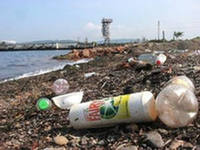 Физкультминутка «Речка»
К речке быстрой мы спустились,
(Ходьба на месте)
Наклонились и умылись.
(Наклоны вперед)
Раз, два, три, четыре,
Вот как славно освежились.
(Хлопки в ладоши)
А теперь поплыли дружно,
Делать так руками нужно:
(Круговые движения руками)
Вместе – раз, это – брасс.
Одной, другой – это кроль.
Все как один – 
Плывём как дельфин.
Вышли на берег крутой
(Прыжки на месте)
И отправились домой.
(Ходьба на месте)
Водоемы
океан
водохранилище
море
пруд
водоемы
болото
озеро
река
ручей
Рефлексия
Возьмите парусник того цвета, который соответствует вашему настроению и поместите его на наше озеро.